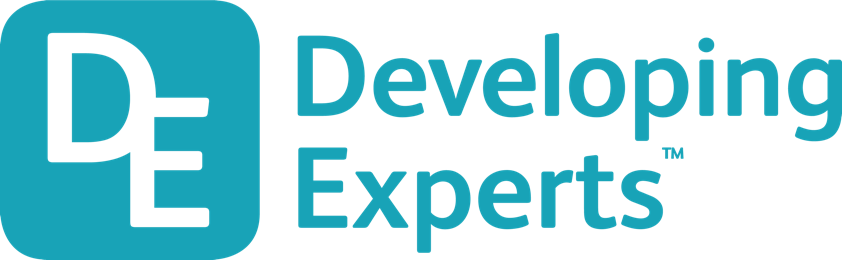 0001.01
Mission Assignment
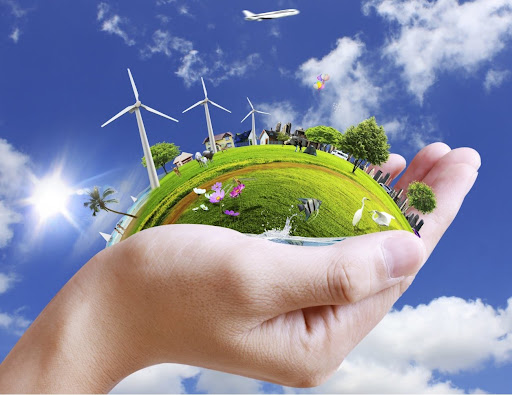 KS4-07-19: 
Ecology – Explore trophic levels